Доступ к Электронному дневнику через ЕСИА
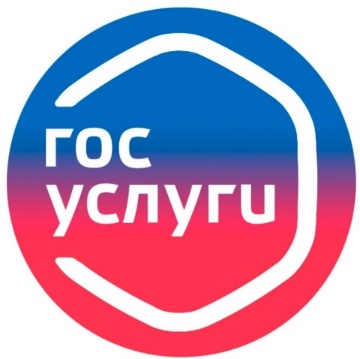 Что меняется?
С 1 августа 2025 года доступ к сервису «Электронный дневник» будет осуществляться исключительно с использованием ЕСИА (единая система идентификации и аутентификации).

С 1 августа 2025 года родители (законные представители) и обучающиеся не смогут зайти в электронный дневник без учетной записи ЕСИА (на Госуслугах).
Нормативно-правовые документы
Данное требование закреплено в постановлении Правительства Российской Федерации №1516 от 07.09.2021 г.: https://base.garant.ru/402789284/ .

В регионах производится поэтапный переход на авторизацию в государственных информационных системах с помощью ЕСИА (учетная запись Госуслуг).

С 1 апреля 2022 года законодательством Российской Федерации (пункт 9(1) постановления Правительства Российской Федерации № 584 от 10.07.2013 г.: https://base.garant.ru/70413578/ ) право создания подтвержденной учетной записи ЕСИА и регистрации на портале Госуслуги распространено на:
граждан, достигших возраста 14 лет (регистрируются самостоятельно); 
граждан, не достигших возраста 14 лет (регистрируются законными представителями).
Различные кейсы
7
5
8
3
6
4
2
1
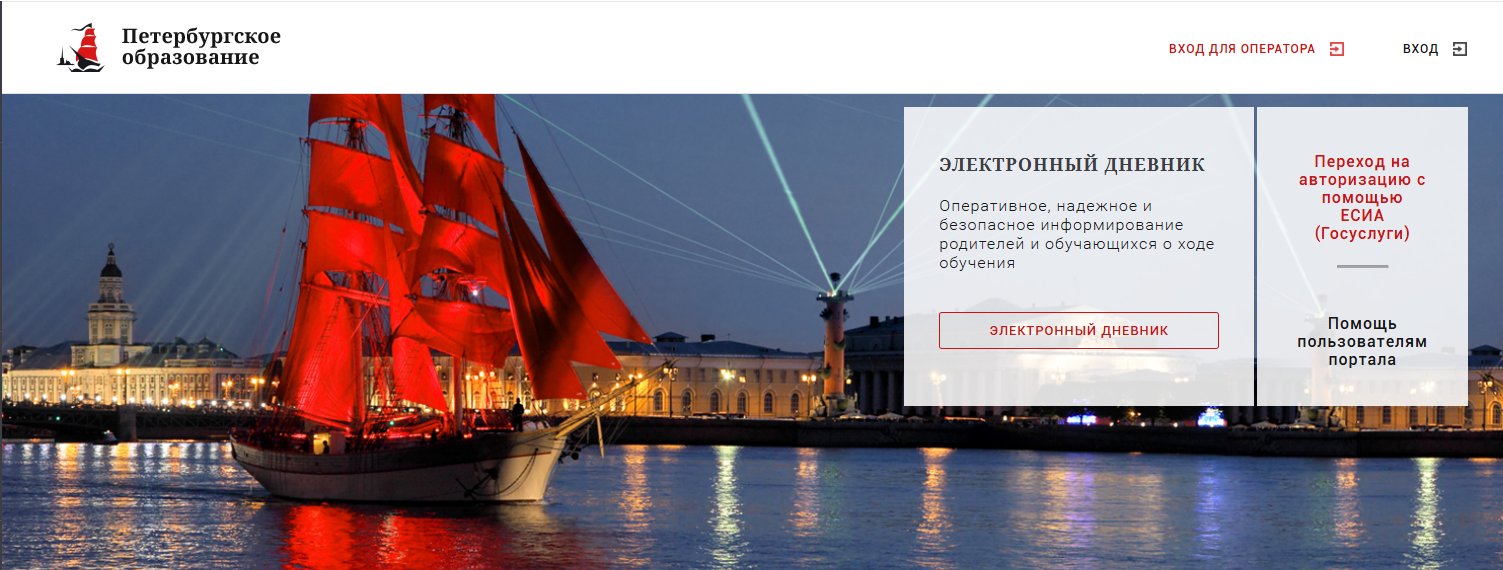 1
1
Открыть сайт «Петербургское образование» https://petersburgedu.ru/.
Выбрать «ПЕРЕХОД НА АВТОРИЗАЦИЮ С ПОМОЩЬЮ ЕСИА (Госуслуги)».
Ввести данные учетной записи ГОСУСЛУГ.
Связать учётные записи (выбрать «ДА, СВЯЗАТЬ ЕГО С ЕСИА»).
Ввести логин и пароль от портала «Петербургское образование» (ЭД) и нажать кнопку «ПРИВЯЗАТЬ ЕСИА».
2
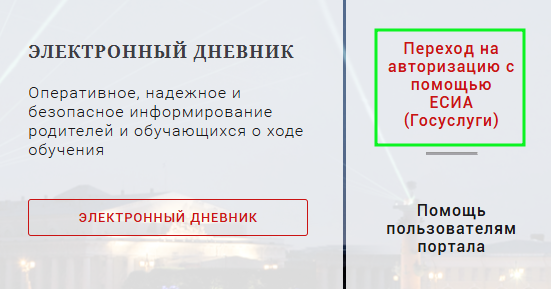 Родитель имеет доступ к ЭД, имеет учётную запись ГУ
3
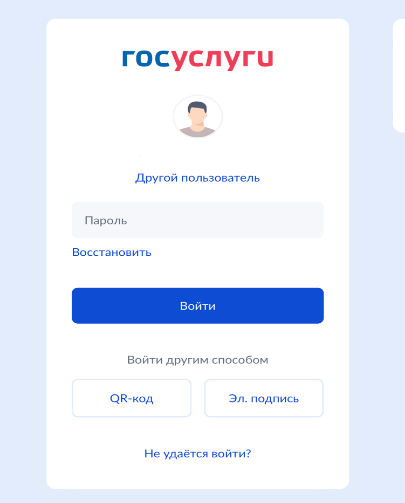 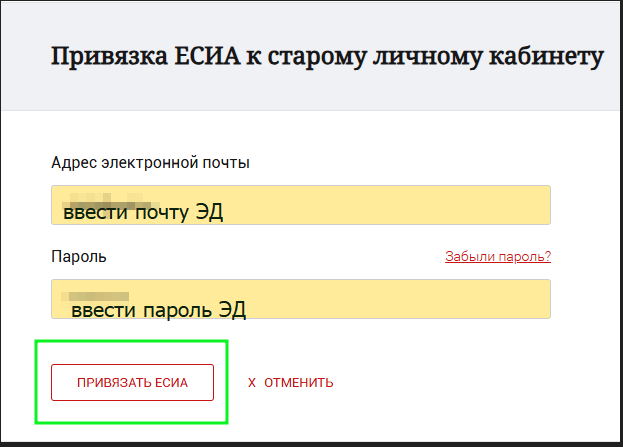 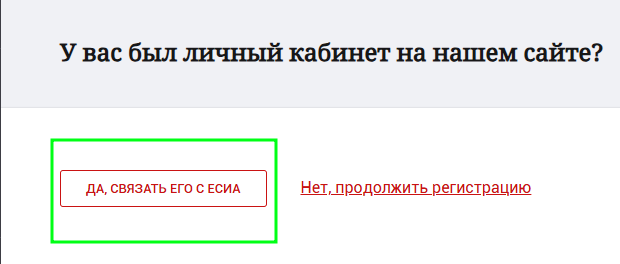 4
5
1
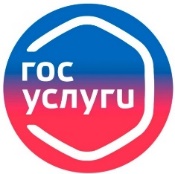 2
2
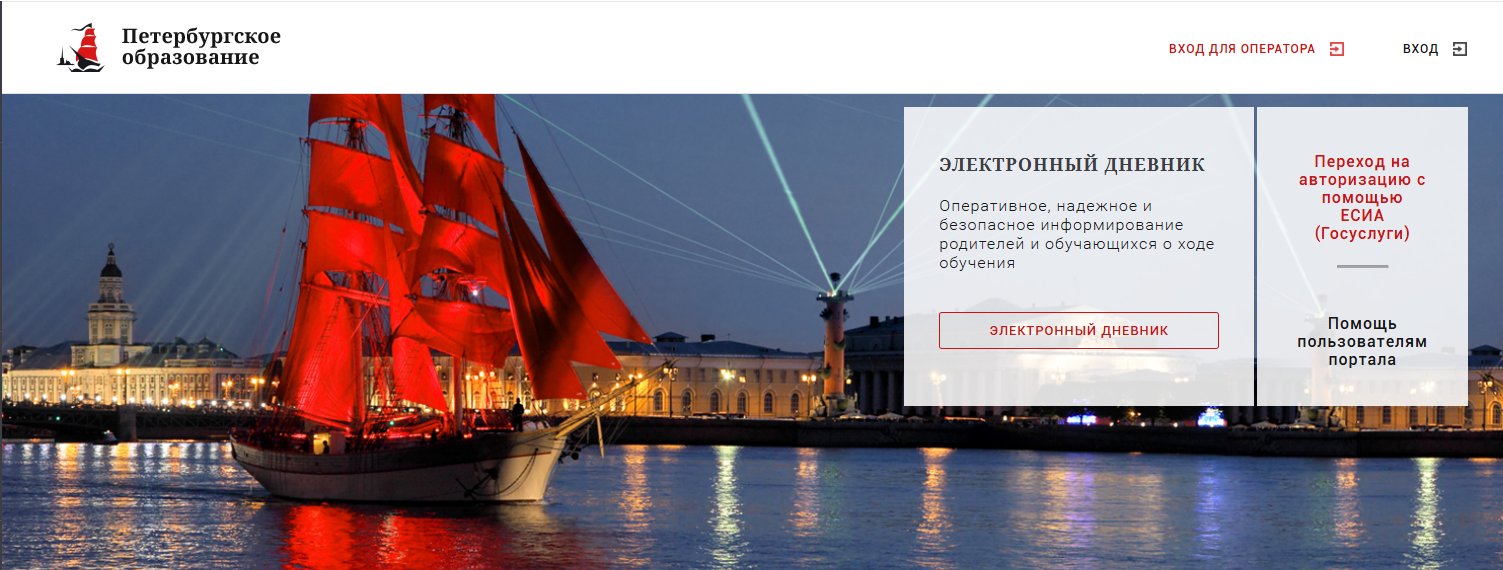 Создать учётную запись на портале «ГОСУСЛУГИ». Инструкция: https://www.gosuslugi.ru/help/faq/login/1.
Открыть сайт «Петербургское образование» https://petersburgedu.ru/.
Выбрать «ПЕРЕХОД НА АВТОРИЗАЦИЮ С ПОМОЩЬЮ ЕСИА (Госуслуги)».
Ввести данные учетной записи ГОСУСЛУГ.
Связать учётные записи (выбрать «ДА, СВЯЗАТЬ ЕГО С ЕСИА»).
Ввести логин и пароль от портала «Петербургское образование» (ЭД) и нажать кнопку «ПРИВЯЗАТЬ ЕСИА».
3
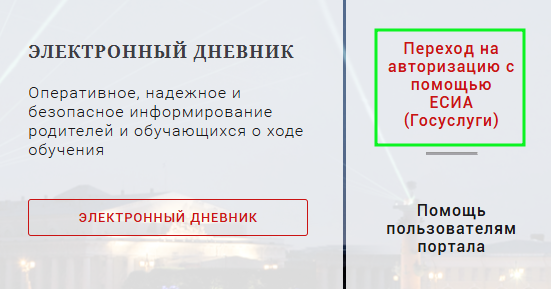 Родитель имеет доступ к ЭД, не имеет учётную запись ГУ
4
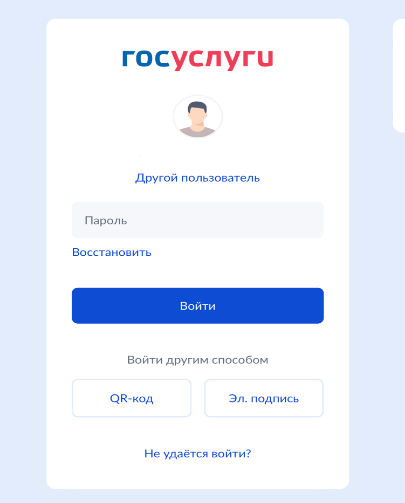 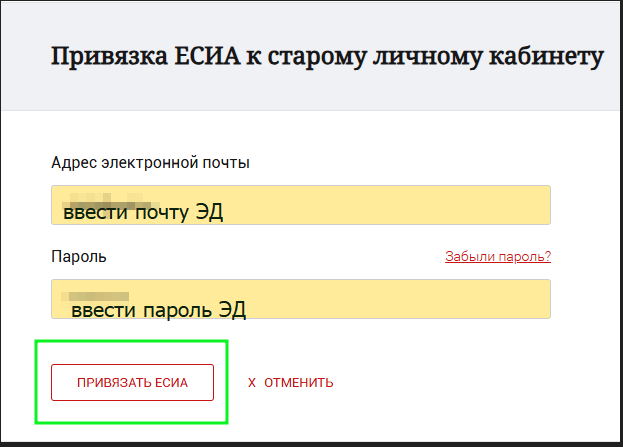 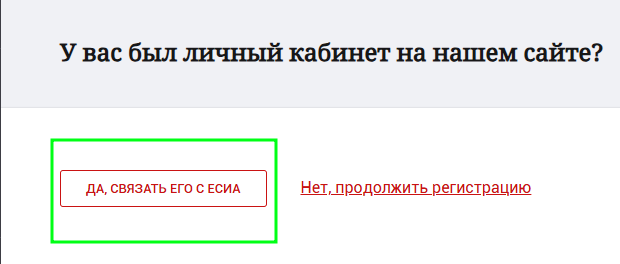 5
6
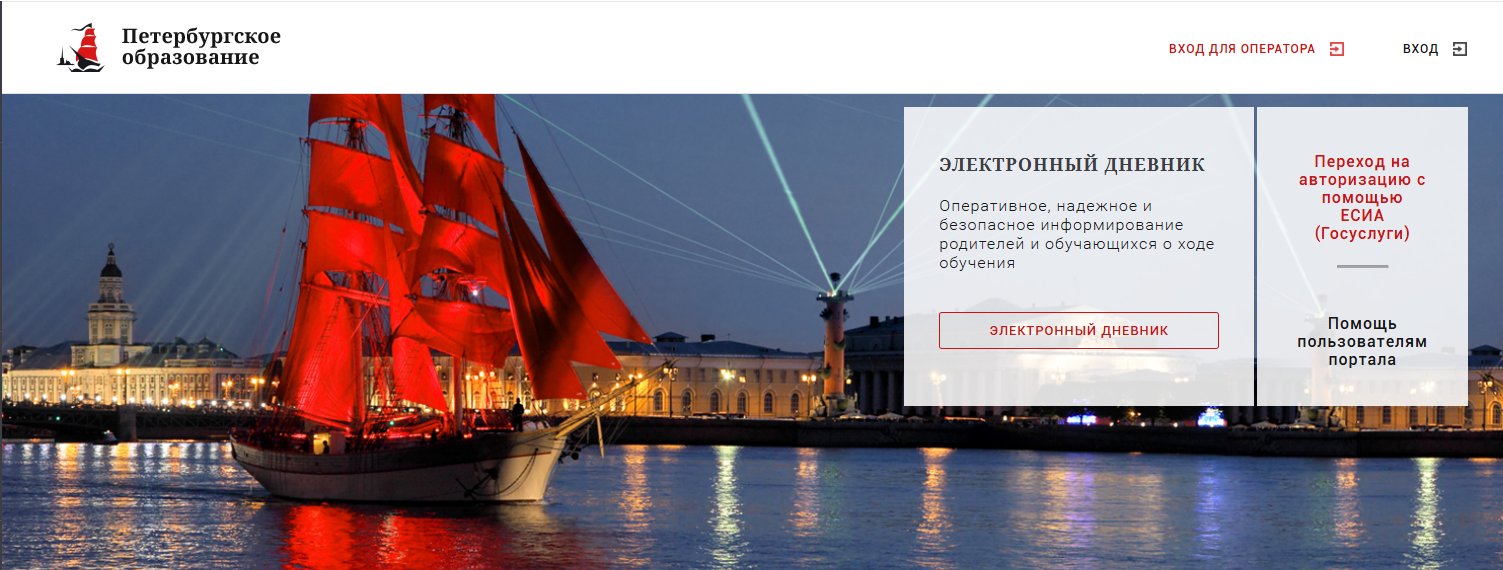 1
3
Открыть сайт «Петербургское образование» https://petersburgedu.ru/.
Выбрать «ПЕРЕХОД НА АВТОРИЗАЦИЮ С ПОМОЩЬЮ ЕСИА (Госуслуги)».
Ввести данные учетной записи ГОСУСЛУГ.
Продолжение регистрации. Ввести адрес электронной почты. Выбрать «Зарегистрироваться».
Проверить почту. Перейти по ссылке для подтверждения регистрации.
В открывшемся окне ввести ФИО. Сохранить.
Перейти в раздел «Электронный дневник». 
Подать заявление на подключение услуги доступа к Электронному дневнику. 
Инструкция.  https://petersburgedu.ru/content/view/category/360/ .
2
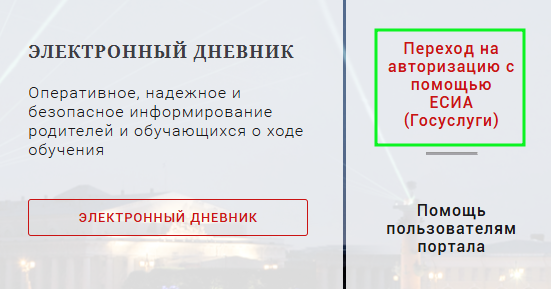 Родитель: не имеет доступ к ЭД, имеет учётную запись ГУ
4
3
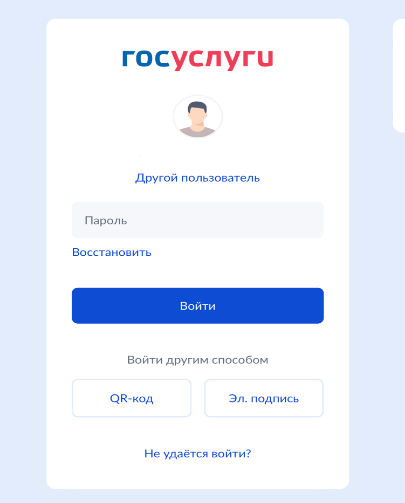 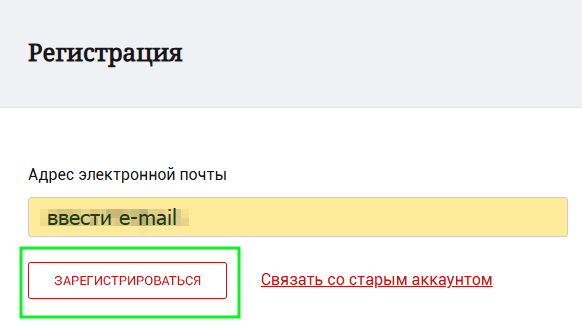 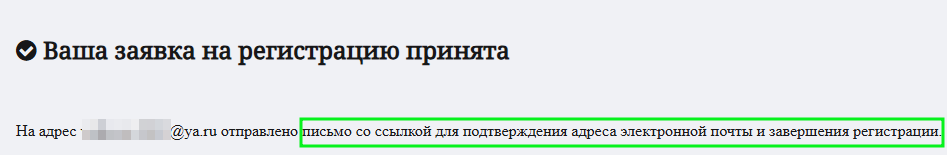 5
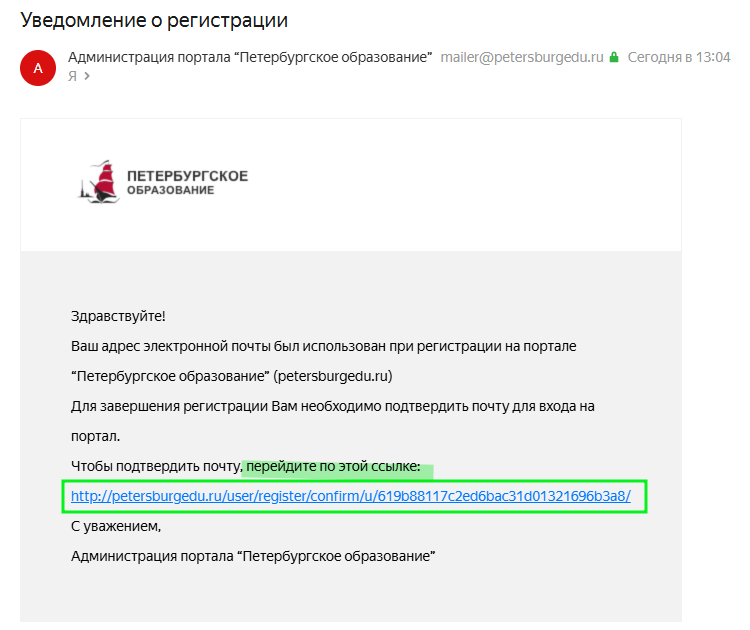 6
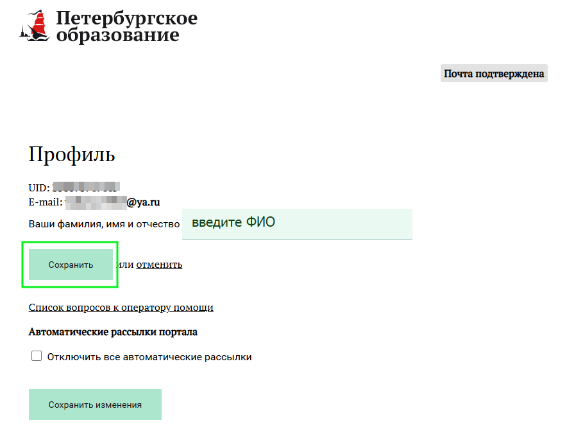 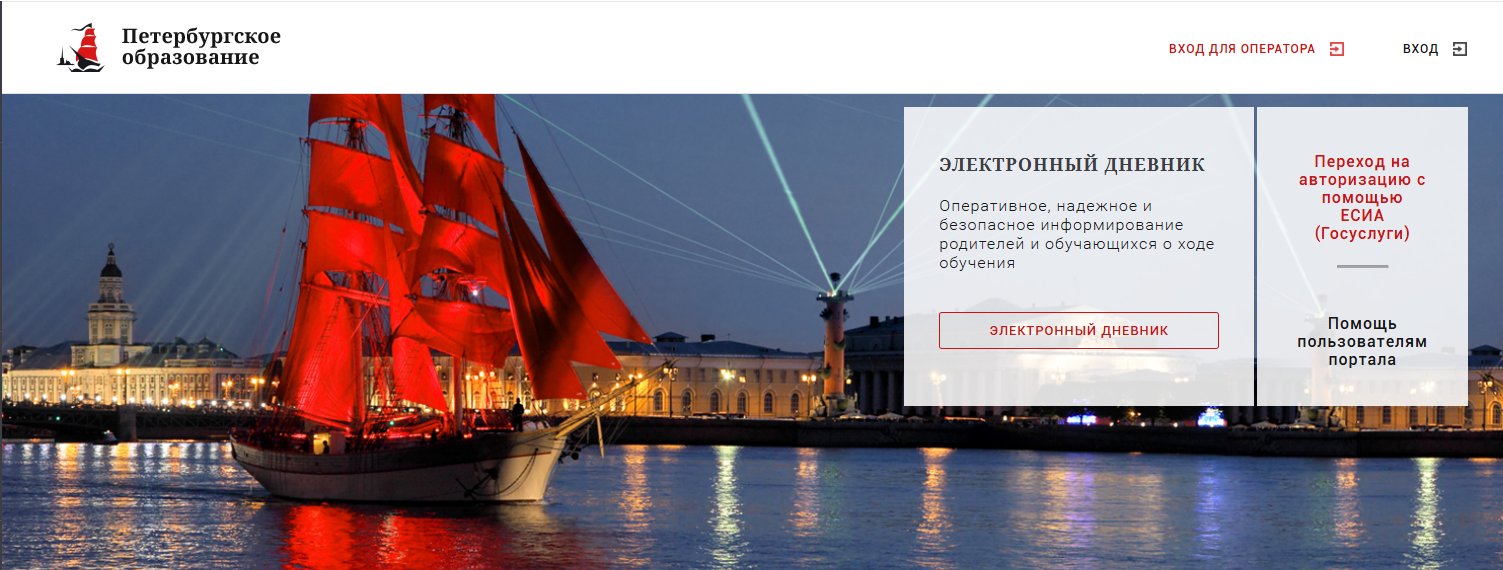 1
2
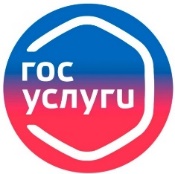 4
Создать учётную запись на портале «ГОСУСЛУГИ». Инструкция: https://www.gosuslugi.ru/help/faq/login/1.
Открыть сайт «Петербургское образование» https://petersburgedu.ru/.
Выбрать «ПЕРЕХОД НА АВТОРИЗАЦИЮ С ПОМОЩЬЮ ЕСИА (Госуслуги)».
Ввести данные учетной записи ГОСУСЛУГ.
Продолжение регистрации. Ввести адрес электронной почты. Выбрать «Зарегистрироваться».
Проверить почту. Перейти по ссылке для подтверждения регистрации.
В открывшемся окне ввести ФИО. Сохранить.
Перейти в раздел «Электронный дневник». 
Подать заявление на подключение услуги доступа к Электронному дневнику. 
Инструкция.  https://petersburgedu.ru/content/view/category/360/
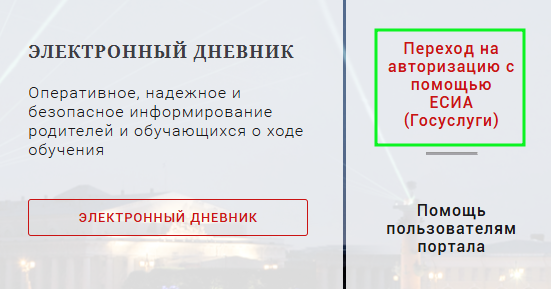 3
Родитель: не имеет доступ к ЭД, не имеет учётную запись ГУ
5
4
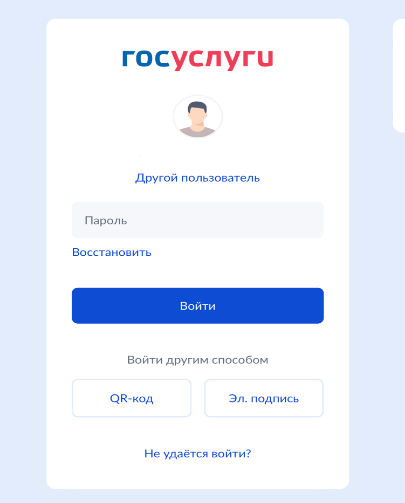 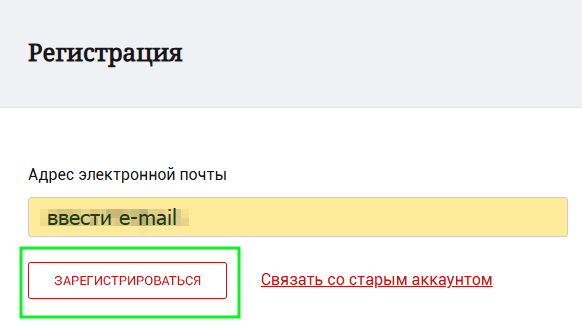 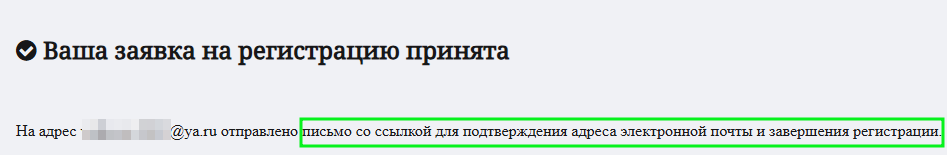 6
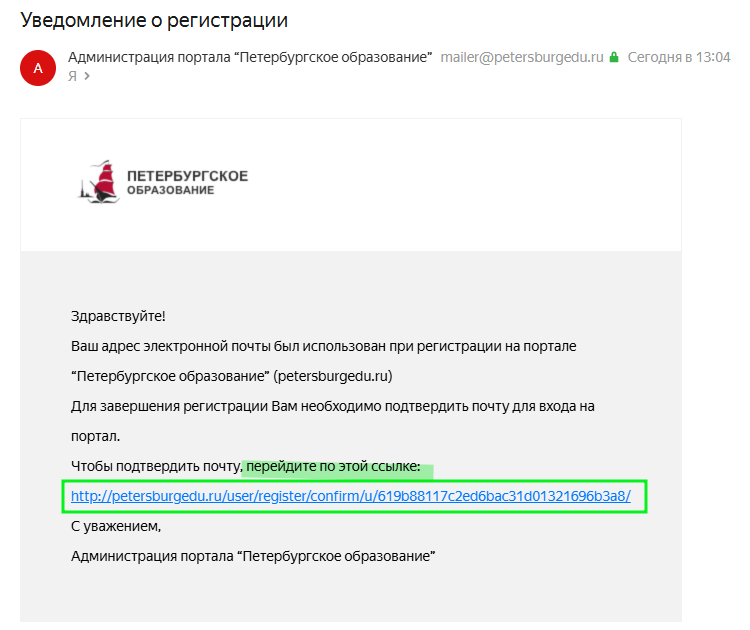 7
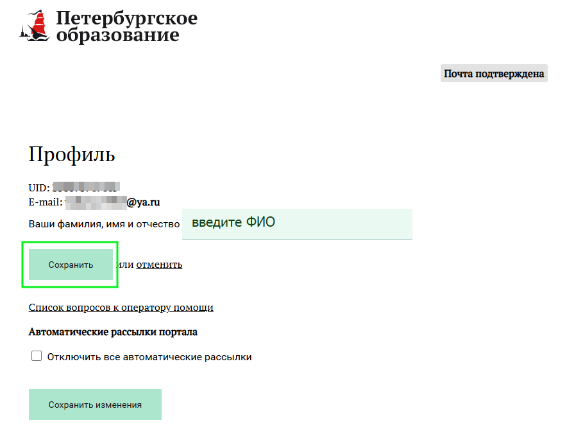 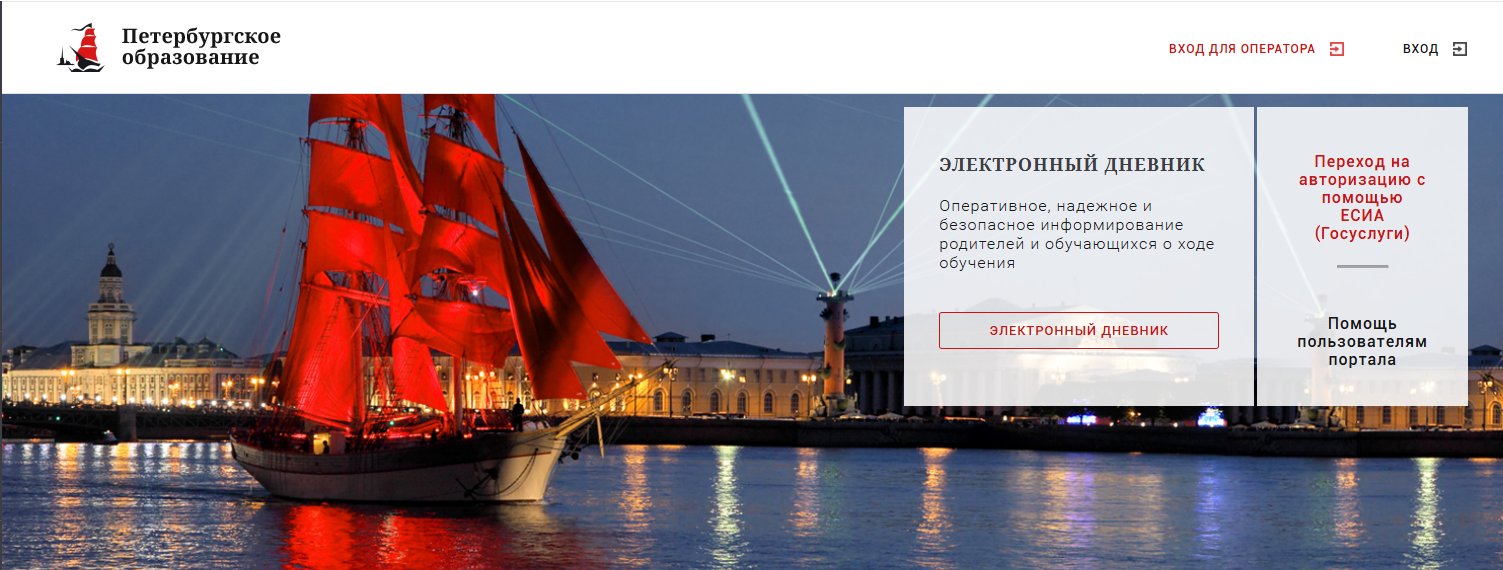 1
5
Открыть сайт «Петербургское образование» https://petersburgedu.ru/.
Выбрать «ПЕРЕХОД НА АВТОРИЗАЦИЮ С ПОМОЩЬЮ ЕСИА (Госуслуги)».
Ввести данные учетной записи ГОСУСЛУГ.
Связать учётные записи (выбрать «ДА, СВЯЗАТЬ ЕГО С ЕСИА»).
Ввести логин и пароль от портала «Петербургское образование» (ЭД) и нажать кнопку «ПРИВЯЗАТЬ ЕСИА».
2
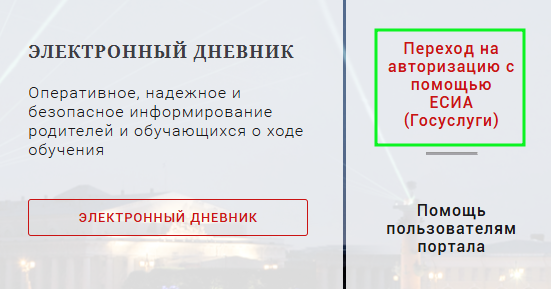 Ребёнок имеет свой доступ к ЭД, имеет  учётную запись к ГУ
3
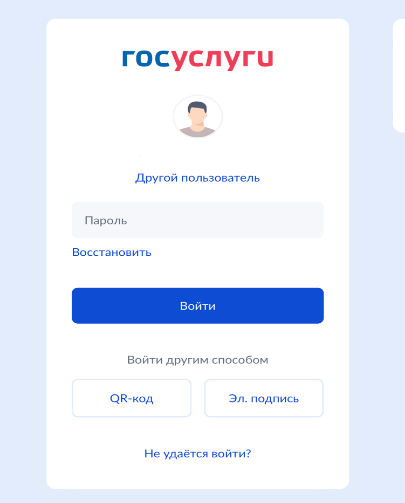 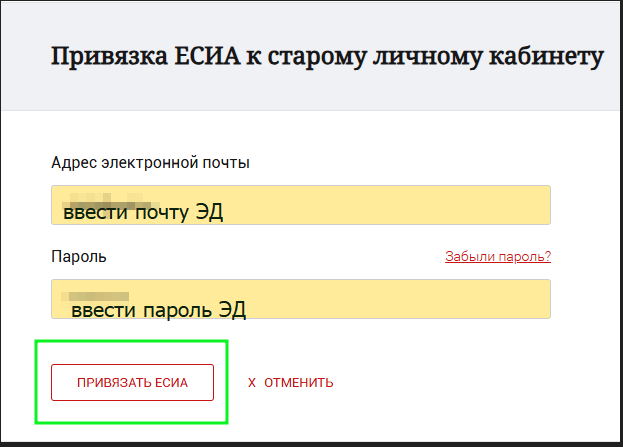 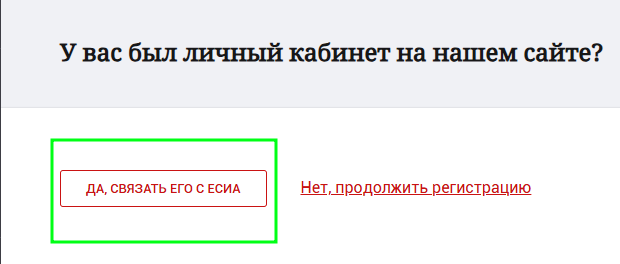 4
5
1
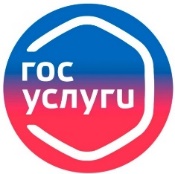 6
2
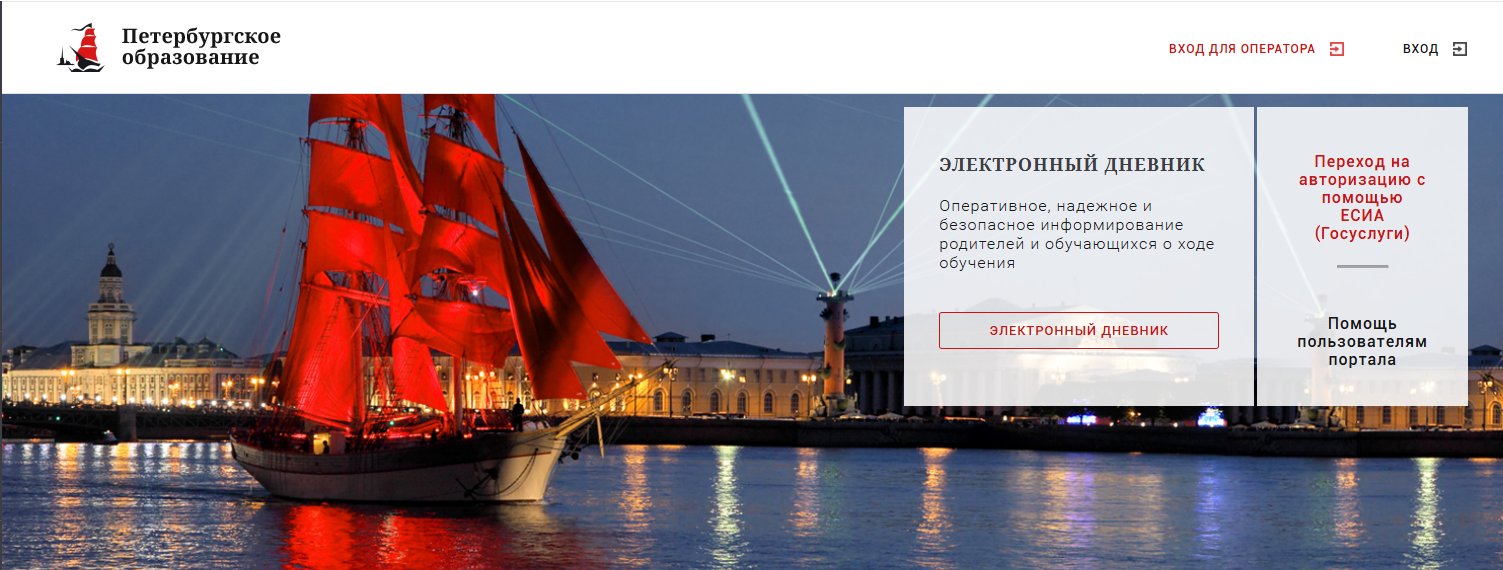 Создать учётную запись на портале «ГОСУСЛУГИ» для ребёнка. Подтвердить учётную запись.
Открыть сайт «Петербургское образование» https://petersburgedu.ru/.
Выбрать «ПЕРЕХОД НА АВТОРИЗАЦИЮ С ПОМОЩЬЮ ЕСИА (Госуслуги)».
Ввести данные учетной записи ГОСУСЛУГ ребёнка.
Связать учётные записи (выбрать «ДА, СВЯЗАТЬ ЕГО С ЕСИА»).
Ввести логин и пароль ребёнка от портала «Петербургское образование» (ЭД) и нажать кнопку «ПРИВЯЗАТЬ ЕСИА».
3
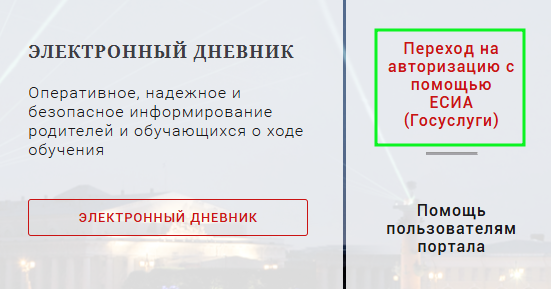 Ребёнок имеет свой доступ к ЭД, не имеет учётную запись к ГУ
4
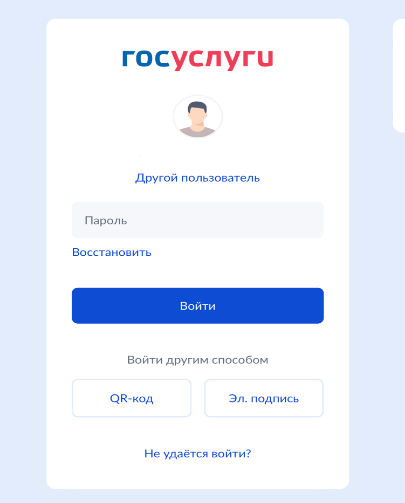 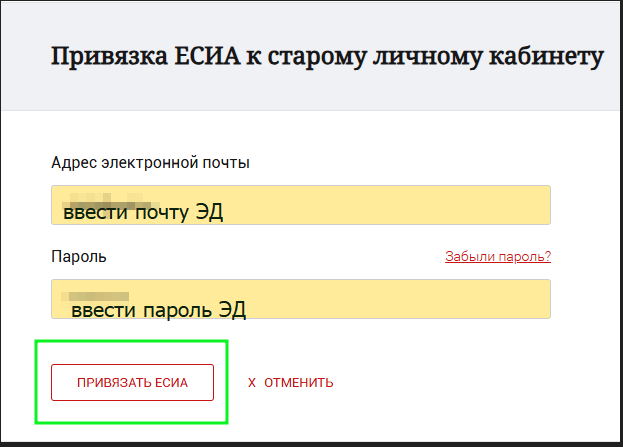 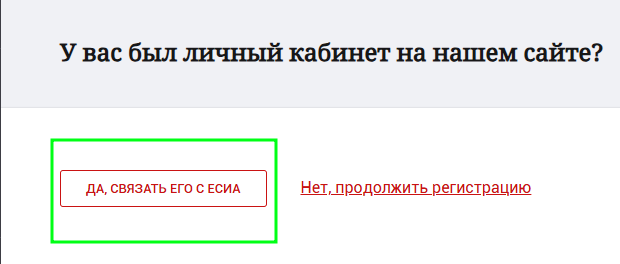 5
6
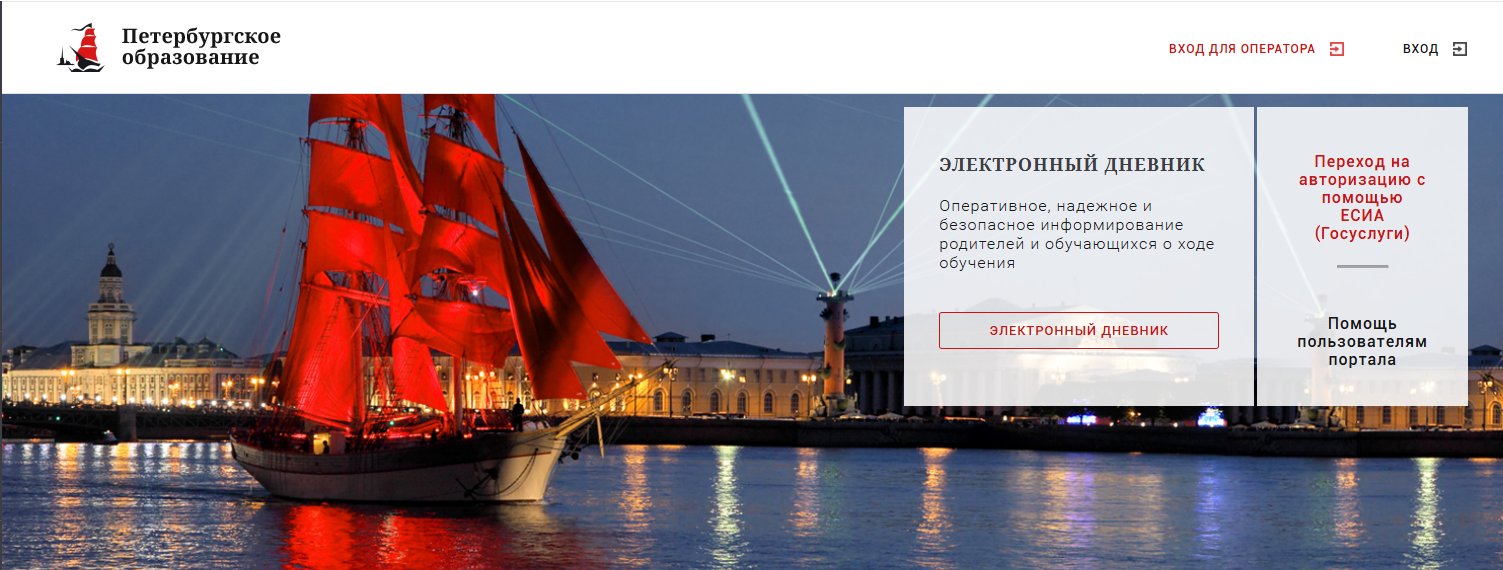 1
7
Открыть сайт «Петербургское образование» https://petersburgedu.ru/.
Выбрать «ПЕРЕХОД НА АВТОРИЗАЦИЮ С ПОМОЩЬЮ ЕСИА (Госуслуги)».
Ввести данные учетной записи ГОСУСЛУГ ребёнка.
Продолжение регистрации. Ввести адрес электронной почты ребёнка. Выбрать «Зарегистрироваться».
Проверить почту ребёнка. Перейти по ссылке для подтверждения регистрации.
В открывшемся окне ввести ФИО ребёнка. Сохранить.
-----
	В личном кабинете РОДИТЕЛЯ в разделе 	«Обучающиеся» нажать на ФИО ребёнка в 	правой части экрана. Выбрать «Пригласить 	обучающегося» и ввести почту ребёнка.
2
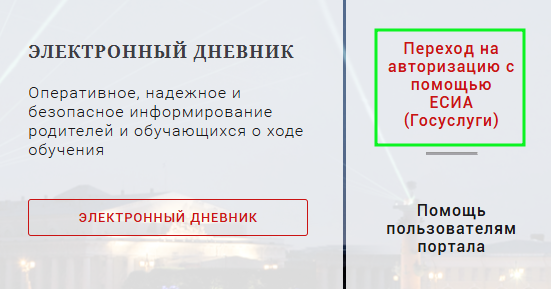 Ребёнок не имеет свой доступ к ЭД, имеет учётную запись к ГУ
4
3
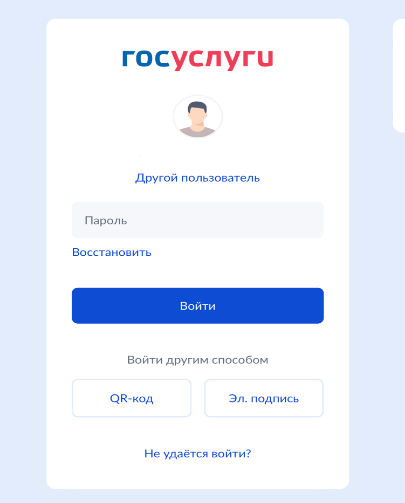 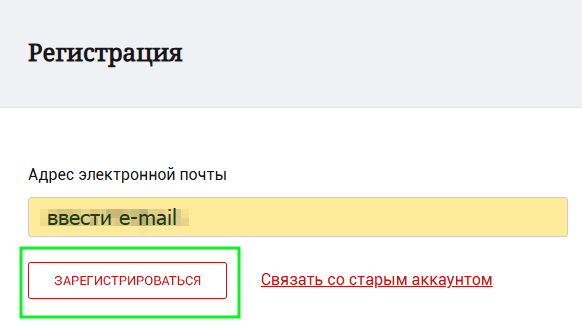 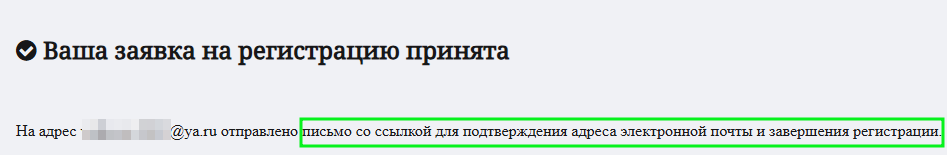 5
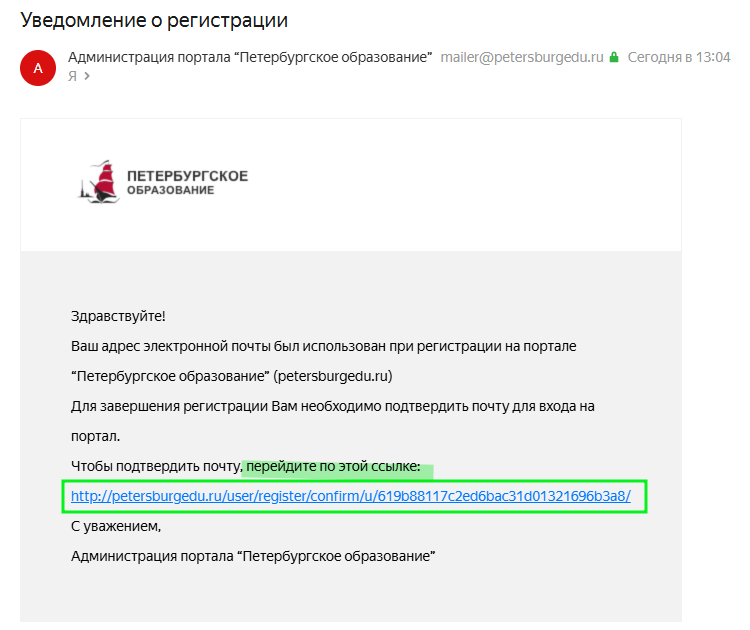 6
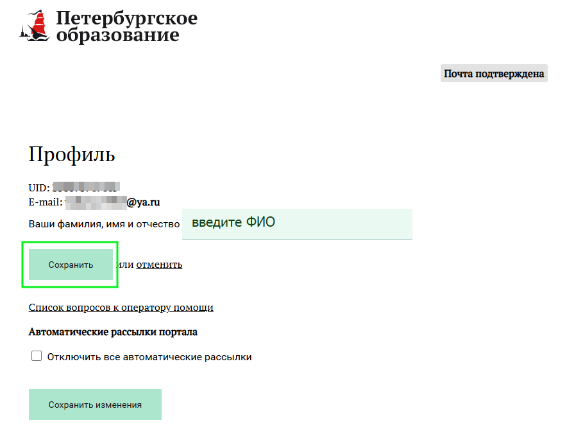 !
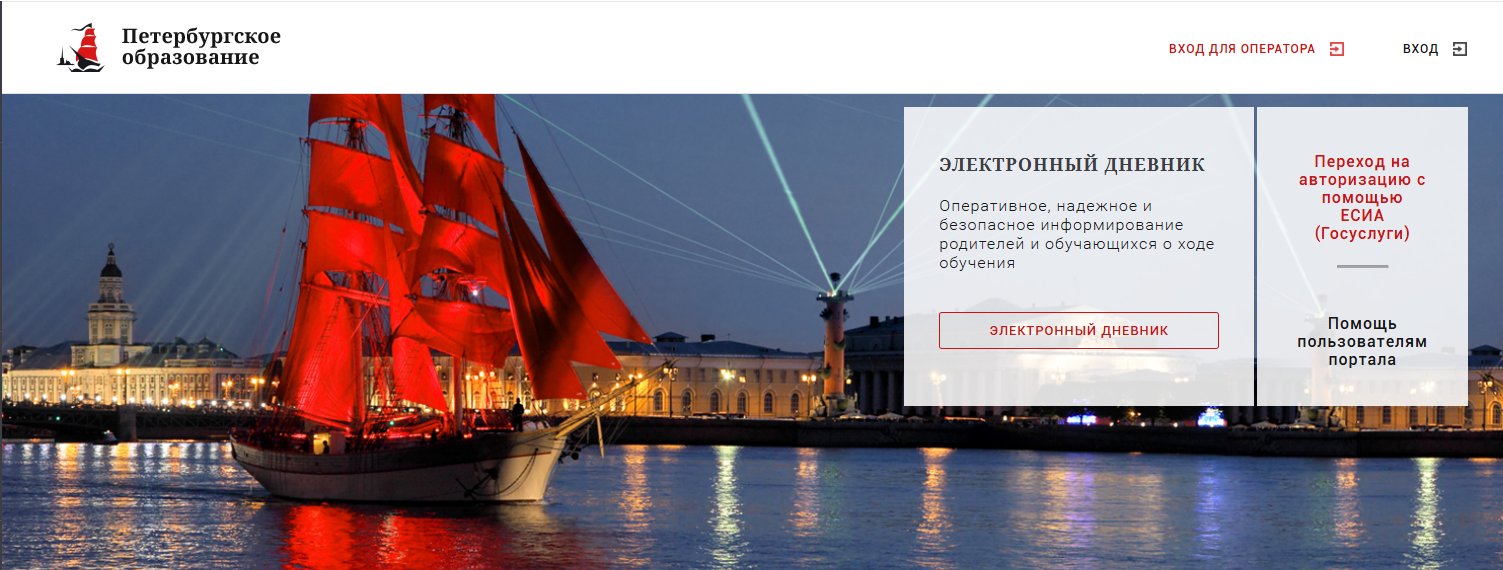 1
2
8
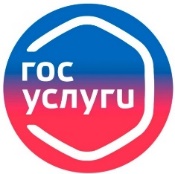 Создать учётную запись на портале «ГОСУСЛУГИ» для ребёнка. Подтвердить учётную запись.
Открыть сайт «Петербургское образование» https://petersburgedu.ru/.
Выбрать «ПЕРЕХОД НА АВТОРИЗАЦИЮ С ПОМОЩЬЮ ЕСИА (Госуслуги)».
Ввести данные учетной записи ГОСУСЛУГ ребёнка.
Продолжение регистрации. Ввести адрес электронной почты ребёнка. Выбрать «Зарегистрироваться».
Проверить почту ребёнка. Перейти по ссылке для подтверждения регистрации.
В открывшемся окне ввести ФИО ребёнка. Сохранить.
-----
	В личном кабинете РОДИТЕЛЯ в разделе 	«Обучающиеся» нажать на ФИО ребёнка в правой 	части экрана. Выбрать «Пригласить 	обучающегося» и 	ввести почту ребёнка.
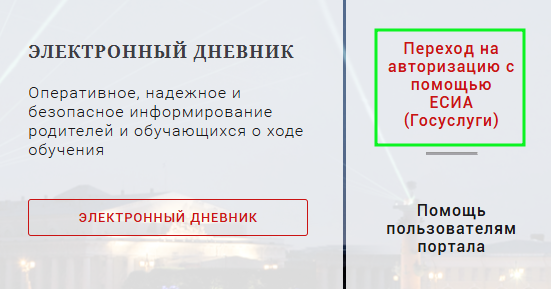 3
Ребёнок не имеет свой доступ к ЭД, не имеет  учётную запись к ГУ
5
4
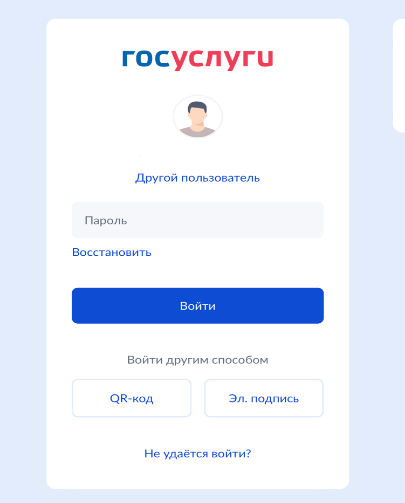 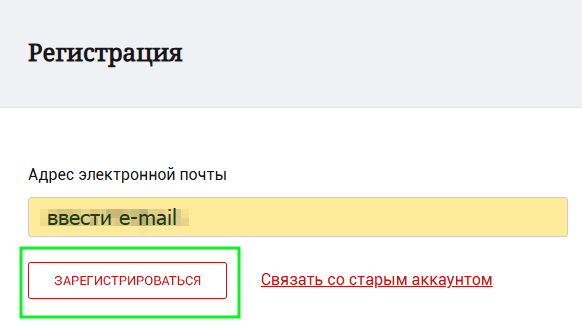 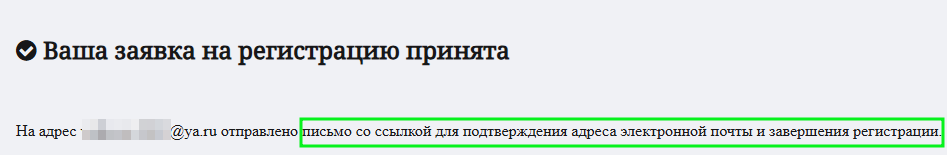 6
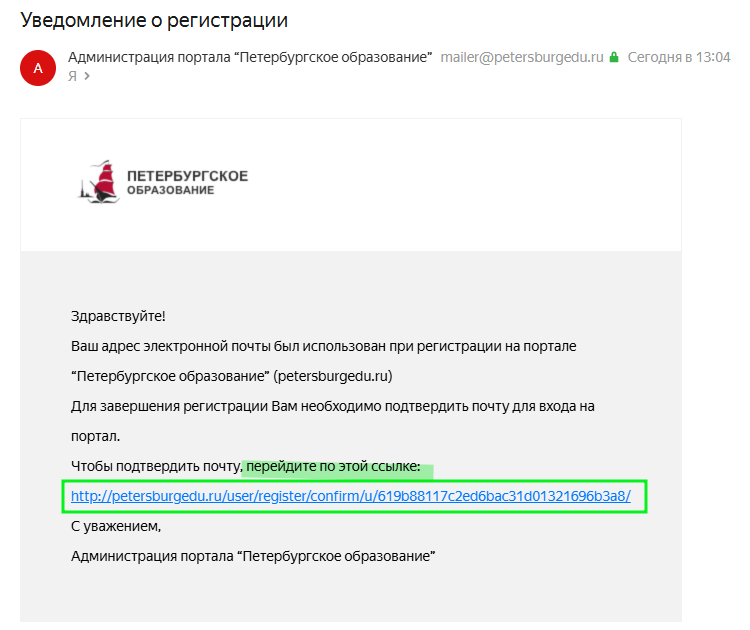 7
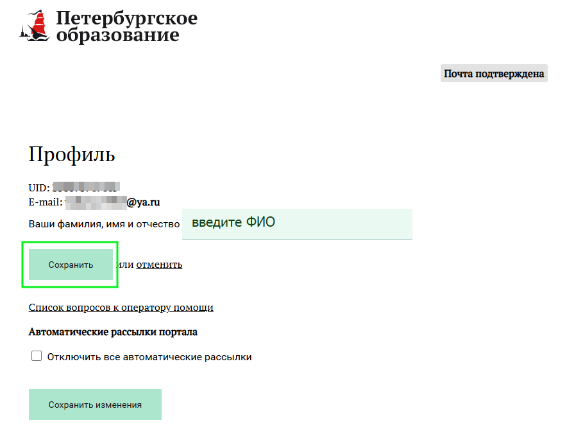 !
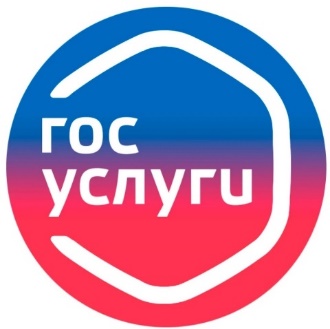 9
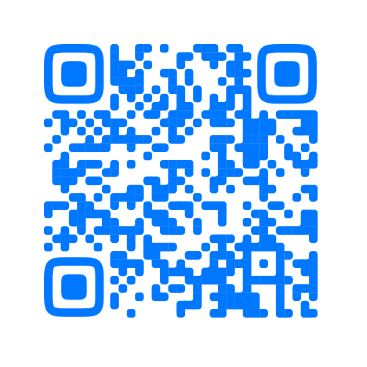 Гражданину РФ старше 18 лет: https://www.gosuslugi.ru/help/faq/popular/1 

Ребенку до 14 лет – создает один из родителей: https://www.gosuslugi.ru/help/faq/lk/102380 

Ребенку старше 14 лет - создает сам Ребёнок: https://www.gosuslugi.ru/help/faq/login_child/252144  

Гражданину иностранного государства: https://www.gosuslugi.ru/help/faq/login/0006
Как создать учётную запись ГОСУСЛУГ
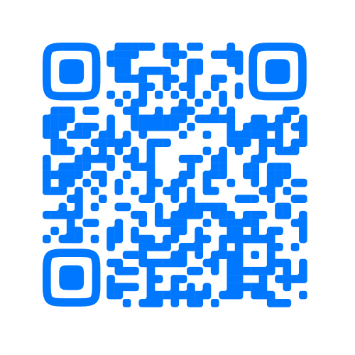 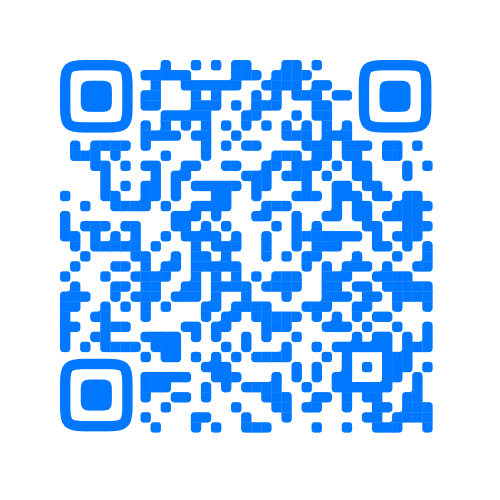 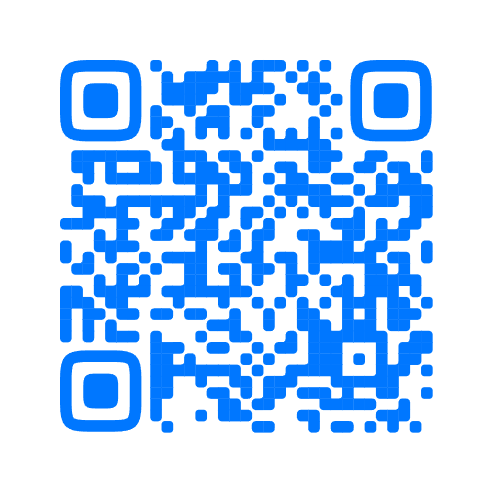 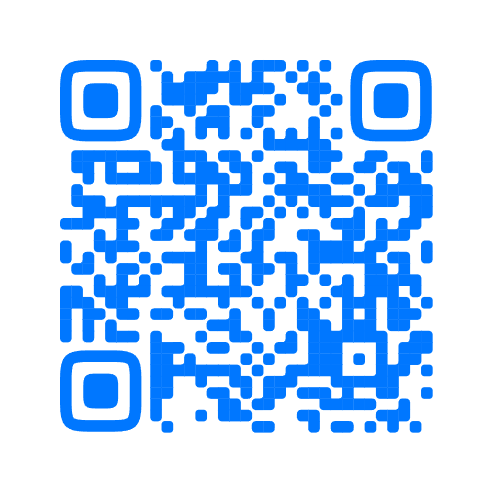 10
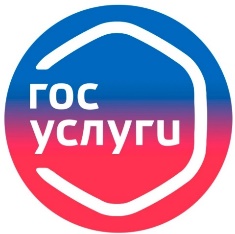 Регистрация упрощенной учетной записи. Достаточно мобильного телефона и электронной почты.
Заполнение профиля пользователя, инициирование процедуры проверки данных. Вам понадобится документ иностранного гражданина и СНИЛС. Успешная проверка данных переводит учётную запись в состояние стандартной.
Подтверждение личности одним из доступных способов, в результате чего учетная запись пользователя становится подтвержденной.
Пройти всю процедуру регистрации или только подтверждение можно через онлайн-приложение вашего банка (доступен не для всех банков) и через МФЦ.
Если родитель или Ребёнок имеет иностранное гражданство
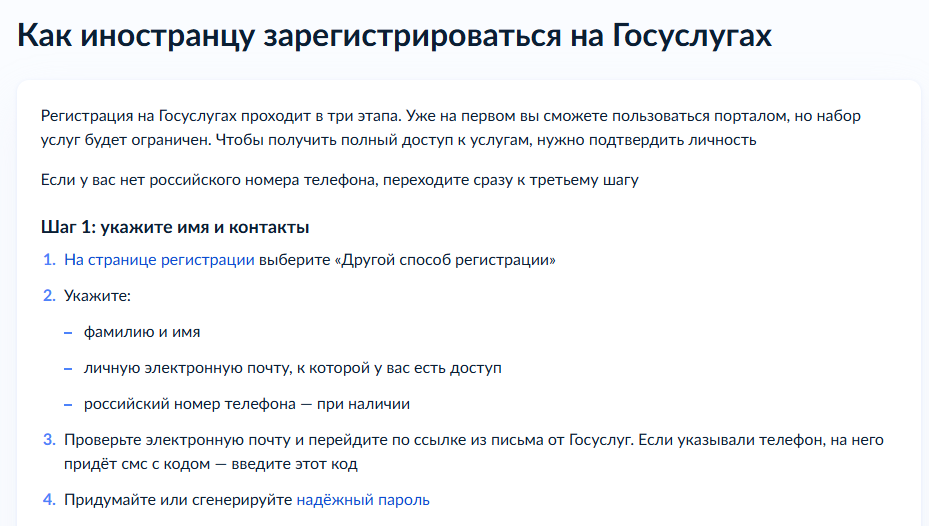 https://www.gosuslugi.ru/help/faq/login/0006
11
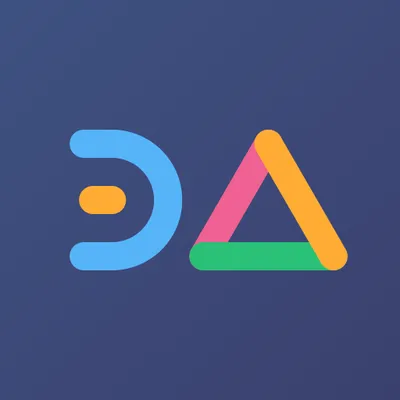 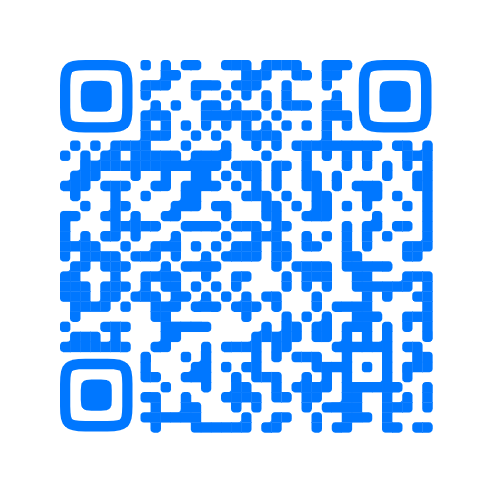 https://www.rustore.ru/catalog/app/ru.spb.iac.dnevnikspb_new

https://apps.apple.com/ru/app/петербургское-образование-эд/id1477815876

https://play.google.com/store/apps/details?id=ru.spb.iac.dnevnikspb_new&hl=ru&pli=1
Официальное приложение «Электронный дневник»
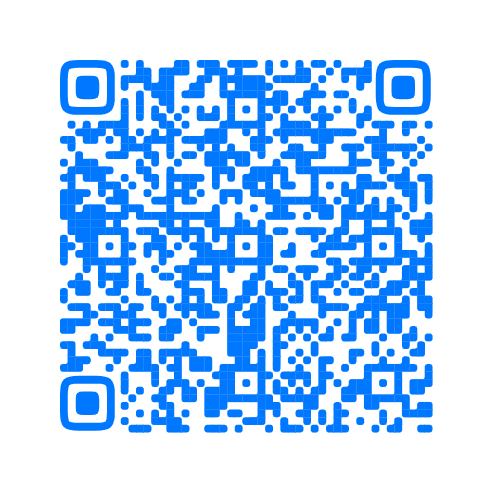 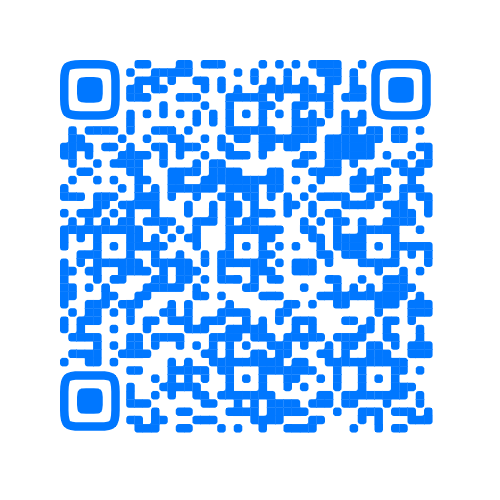